Česká zemědělská univerzita v Praze Provozně ekonomická fakulta Katedra informačních technologiíBakalářská práceDatová integrace nezpracovaných dat z IoT
Autor: Ondřej Bednář
Vedoucí práce: Ing. Jan Masner, Ph.D
2023
1
Motivace
Narůstající trend využití IoT
Velký výběr DI řešení
Využití dat v oblasti Machine Learning
2
Cíle práce
Hlavní cíl: 
Výběr ETL nástroje pro integraci dat ze senzorů používaných v zemědělství 

Dílčí cíle: 
charakteristika dostupných řešení
vytvoření AHP modelu
výběr řešení pro následnou implementaci 
implementace těchto řešení a porovnání jejich výkonu
3
Metodika
Přehled odborných informačních zdrojů
charakteristika používaných ETL nástrojů
výběr vhodných kritérií
Sestavení rozhodovacího modelu AHP
stanovení vah
Vyhodnocení modelu
výběr dvou nejlepších řešení
Implementace řešení
provedení zátěžového testu
4
Teoretická část
Charakteristika dat
co odlišuje IoT od jiných datových zdrojů
Součásti řešení datové integrace
rozdílný přístup Batch ETL x Stream ETL
Základní kategorizace nástrojů
Přehled obdobných řešení
5
Vlastní práce
Představení případu užití
Data sázecích strojů
Soustava více samostatných secích zařízení 
Senzory osiva 
Hloubkové senzory 
Pneumatické senzory 
Geopoziční data
Připojení k internetu 
Integrace dat v reálném čase 
Cloudové prostředí
Middleware IoT gateway
Logický datový model
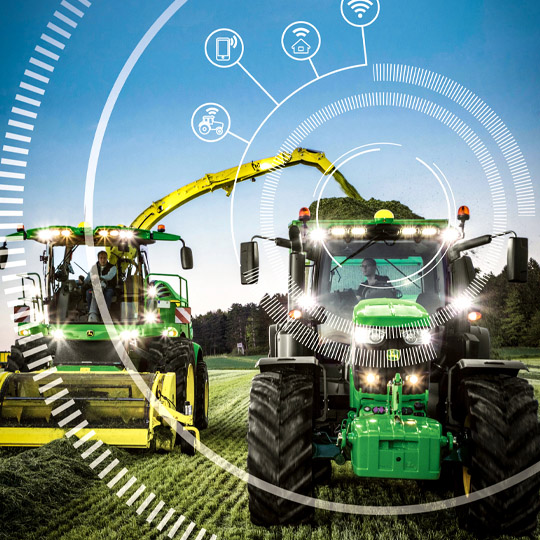 Zdroj: Deere & Company
6
Vlastní práce
Sestavení modelu AHP
Kritéria
Dvě stěžejní
Jedno doplňkové
Váhy
Zohledněný daný use case
Alternativy
Azure Stream Analytics
AWS Kinesis
Google Dataflow
7
Vlastní práce
Implementace nejvhodnějších řešení na základě modelu AHP
Integrace v cloudovém prostředí
Úplný popis implementace
Ukázky konkrétních výstupů z použitých nástrojů
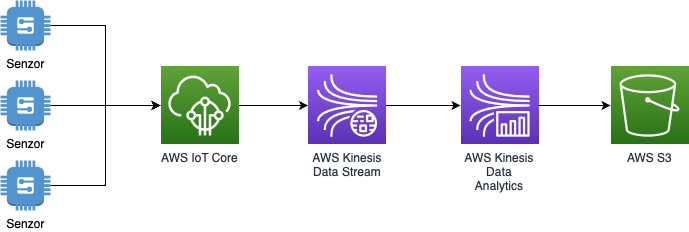 Zdroj: vlastní práce
8
Vlastní práce
9
Výsledky
Přehledné srovnání nástrojů
10
Výsledky
Vyhodnocení zátěžových testů
Vizualizace výsledků
Výstupy z procesu implementace
Zdroj: vlastní práce
11
Závěr
12
Děkuji za pozornost
13